Desigualdad y salud, un problema de México y el mundo
Conferencia “Miguel F. Jiménez”
José Narro Robles 
Academia Nacional de Medicina
Ciudad de México, 26 de junio de 2019
Agradecimientos
A la Dra. Tere Corona, presidenta de nuestra academia por la invitación para impartir esta conferencia
Al grupo de colaboradores que contribuyeron a la elaboración de este trabajo
2
Consideraciones generales
Nuestras generaciones viven tiempos maravillosos y paradójicos

Nunca había sido posible alcanzar la calidad de vida, el conocimiento y la longevidad que tenemos

Y sin embargo . . . las brechas de la desigualdad son el signo de nuestro tiempo
3
¿Qué es la desigualdad?
La desigualdad parte de una definición parcialmente arbitraria de lo que significa no ser iguales. Puede referirse a salud, educación, ingreso o riqueza entre otras

Desigualdad es la disparidad fundamental que permite a un individuo ciertas elecciones materiales, mientras que niega a otro esas mismas elecciones1

El juicio y la medición de la desigualdad es completamente dependiente de la variable elegida para realizar comparaciones y se define en términos relativos y de acuerdo con la medición2
4
1 Ray (1998). Development Economics. Princeton: Princeton University Press.
2  Sen (1992). Inequality reexamined. Oxford: Oxford University Press.
¿Porqué importa la desigualdad?
La desigualdad es uno de los insumos de la injusticia social
Por sí misma
Pobreza
Existe un componente de ética que subyace en la desigualdad. El tema es importante porque es trascendente
Altos niveles de desigualdad tienden a aumentar los grados absolutos y relativos de privación en una característica dada
Conflictos sociales
Movilidad social
La desigualdad es fuente de conflicto y agrava la violencia. Refleja falta de oportunidades
La desigualdad dificulta el acceso parejo a las oportunidades de desarrollo y limita las opciones de movilidad ascendente
Política
Crecimiento económico
Países con cifras elevadas de desigualdad alcanzan en promedio menores tasas de crecimiento
La persistencia de la desigualdad se traduce en la incapacidad para acceder a los mismos derechos, y en la exclusión de sectores de la población de los asuntos públicos
5
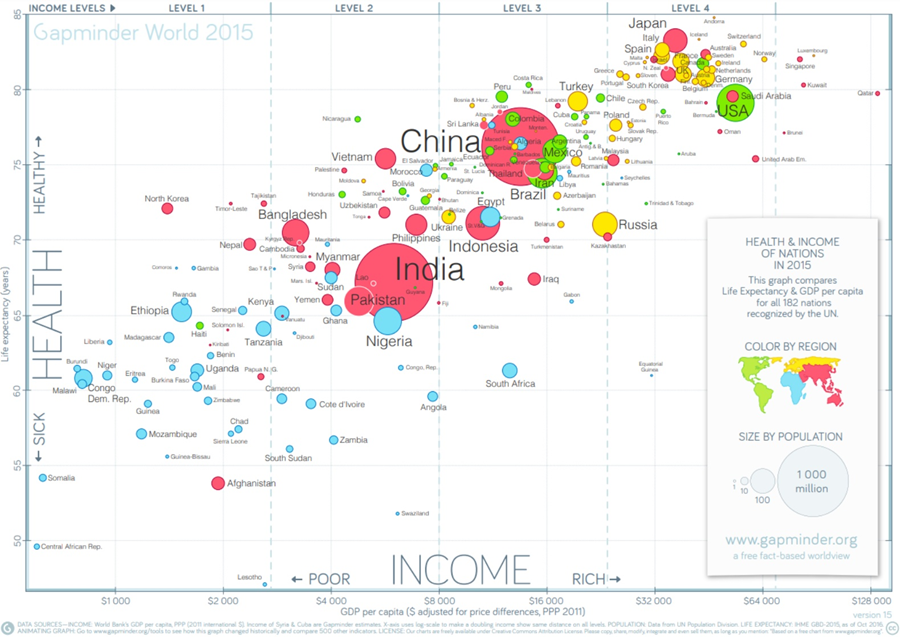 saludable
Esta gráfica compara la esperanza de vida y el PIB per cápita para las 182 naciones reconocidas por las Naciones Unidas
SALUD
ESPERANZA DE VIDA
COLOR POR REGIÓN
enfermo
TAMAÑO DE POBLACIÓN
pobre
rico
INGRESO
6
Índice de Gini, 2013
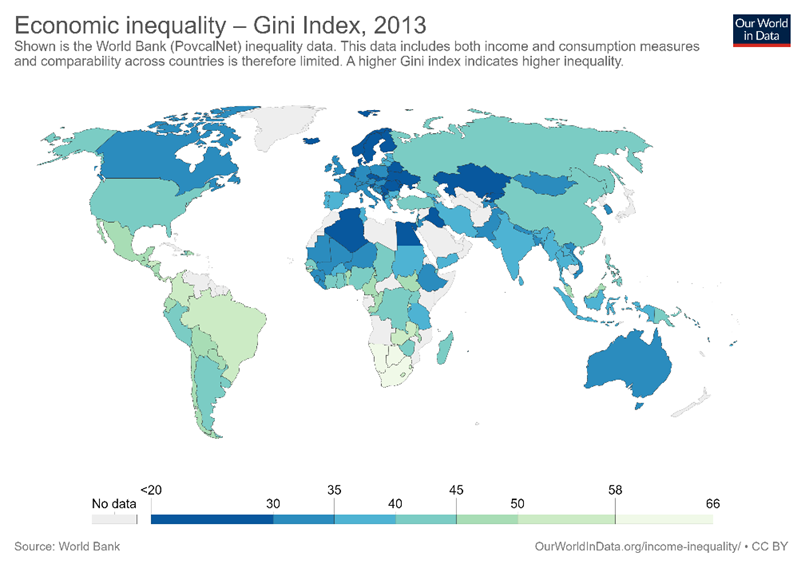 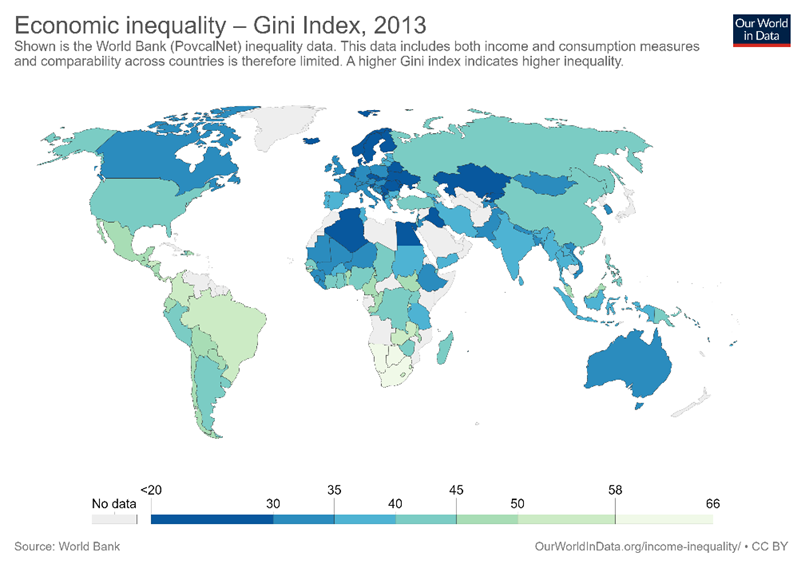 7
Fuente: Banco Mundial
Inequidad económica promedio por regiones mundiales. 1988 - 2013
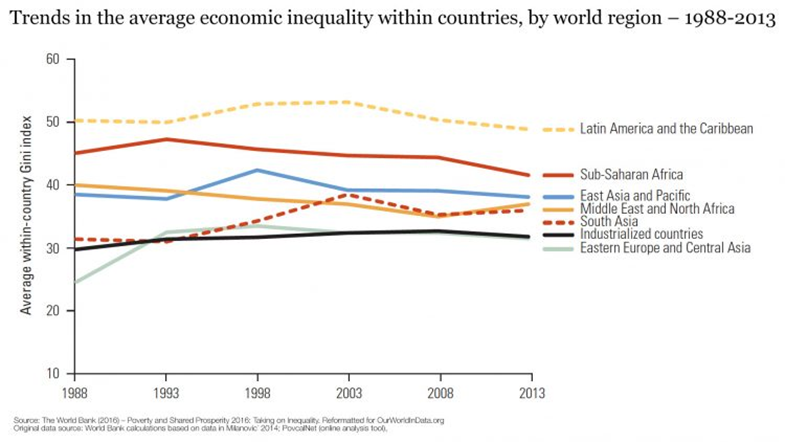 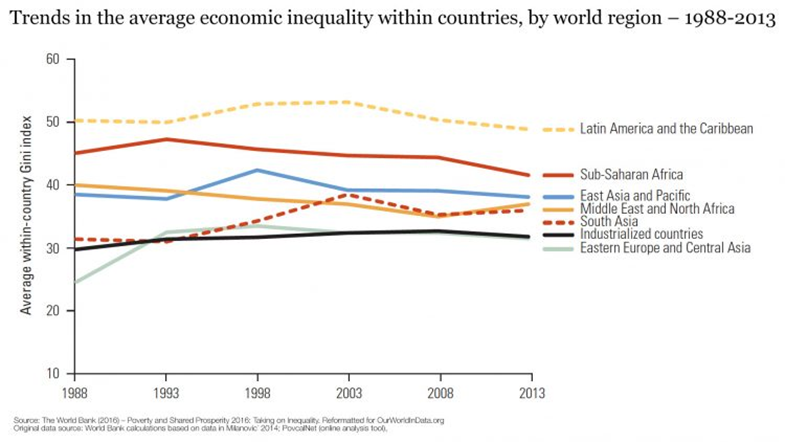 Latinoamérica y el Caribe
África subsahariana

Asia Oriental y Pacífico
Medio Oriente y Norte de África
Asia del Sur
Países Industrializados
Europa del Este y Asia Central
Promedio del coeficiente de Gini al interior de los países por región
8
La desigualdad en datos - ingreso y riqueza
El uno por ciento más rico tiene el
50 por ciento del total de riqueza en el mundo
Riqueza generada
(2017)
0.7%
70%
2.7%
0%
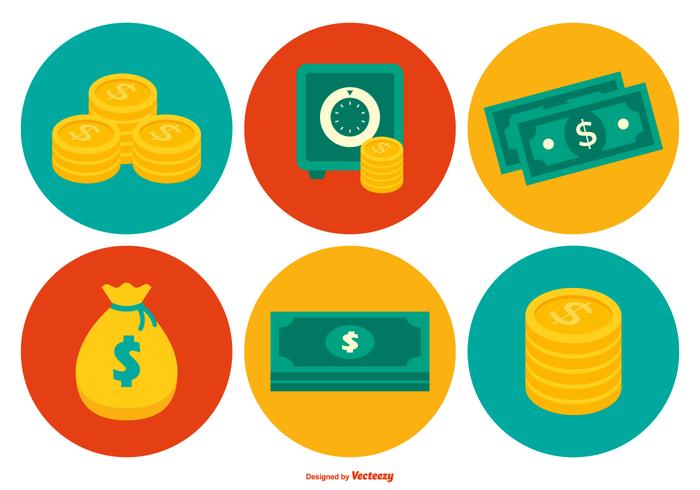 82%
46%
Riqueza mayor a un millón de dólares
Riqueza menor a 10 mil dólares
50 por ciento más pobre
Uno por ciento más rico
Porcentaje de adultos

Porcentaje de riqueza
9
Fuente: Oxfam, Credit Suisse, Inequality Report 2017
La desigualdad en datos – tecnología
El cambio tecnológico y la
 inequidad
Existe el argumento de que los cambios tecnológicos incrementan la inequidad:
Favorecen a los trabajadores calificados
Reemplazan los trabajos para los menos cualificados
Se observa un incremento en la brecha salarial en los países desarrollados
Mientras el 78 por ciento de las personas de países desarrollados están conectadas a internet, sólo lo esta el 31 por ciento  de las personas de los países en desarrollo

El 56 por ciento de los hogares en el mundo no tienen acceso a internet
Casi 4,300 millones de personas en el mundo no utilizan internet
Fuente: Unión Internacional de Telecomunicaciones (UIT), 2017
10
Desigualdad de género
La desigualdad en el mundo también se da entre mujeres y hombres

La violencia de género se encuentra entre las principales causas de muerte de mujeres entre 15 y 44 años
Una de cada tres mujeres sufre, ha sufrido, o es muy probable que sufra alguna vez en su vida violencia de género
El 60 por ciento de quienes padecen hambre crónica son mujeres y niñas
Dos tercios de quienes no tienen acceso a escolaridad son niñas
Solamente el 30 por ciento de los investigadores son mujeres
Solo ocho por ciento de los ministros (gabinete) son mujeres
11
Fuente: Oxfam
Desigualdad en México
En los “Sentimientos de la Nación” Morelos convocó a “moderar la opulencia y la indigencia”
Humboldt describió: 
“México es el país de la desigualdad. Acaso en ninguna parte la hay más espantosa en la distribución de fortunas, civilización, cultivo de la tierra y población… La capital y otras muchas ciudades tienen establecimientos científicos que se pueden comparar con los de Europa. La arquitectura… la finura del ajuar de las mujeres, el aire de la sociedad; todo anuncia un extremo de esmero que se contrapone... a la desnudez, ignorancia y rusticidad del populacho.”
12
Desigualdad en México
Las grandes brechas de la desigualdad de México explican parte de nuestros problemas: enfermedad, violencia, inseguridad, subempleo, hambre y rezago escolar 

Debemos conseguir que los derechos fundamentales dejen de ser aspiracionales y sean exigibles
13
Coeficiente de Gini en entidades federativas con cifras extremas
México 2016
14
Fuente: Coneval
Coeficiente de Gini para México. 1984 - 2014
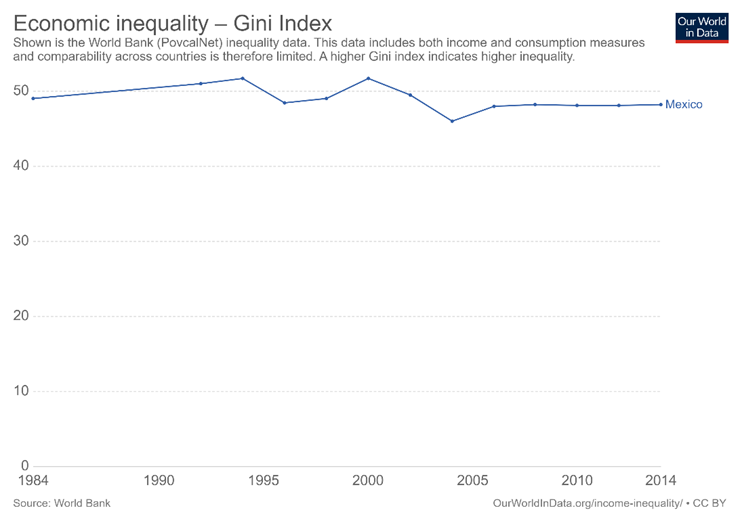 México
15
Índice de desarrollo humano municipal 2010-2015
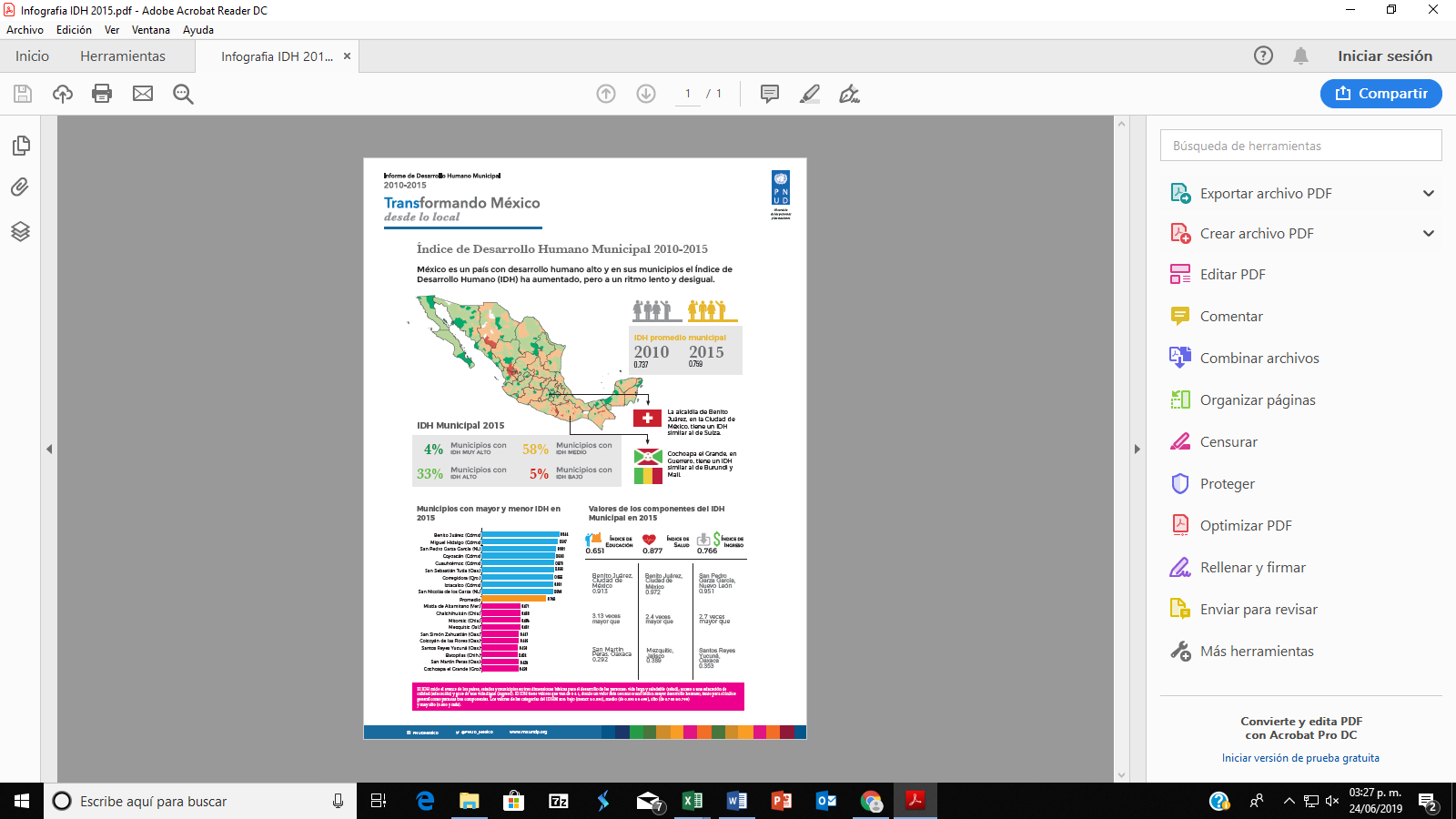 IDH promedio municipal

2010          2015
0.737                  0.759
La alcaldía de Benito Juárez, en la Ciudad de México, tiene un IDH (0.94) similar al de Suiza
IDH Municipal 2015
4%
58%
IDH MUY ALTO
IDH MEDIO
Cochoapa el Grande, en Guerrero, tiene un IDH (0.42) similar al de Burundi
33%
5%
IDH ALTO
IDH BAJO
16
Municipios con mayor y menor IDH en 2015
17
Índice de Desarrollo Humano (IDH) de grupos en desventaja 2014
18
Fuente:  PNUD México, Oficina de Investigación en Desarrollo Humano
Índice de rezago social por entidad federativa. 2015
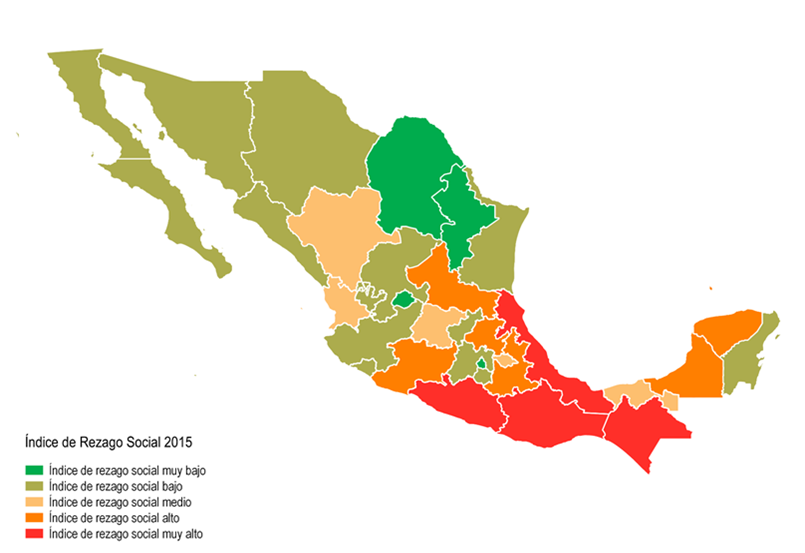 Índice de rezago social muy bajoÍndice de rezago social bajoÍndice de rezago social medioÍndice de rezago social altoÍndice de rezago social muy alto
19
Fuente: CONEVAL
Participación del ingreso por quintiles en México
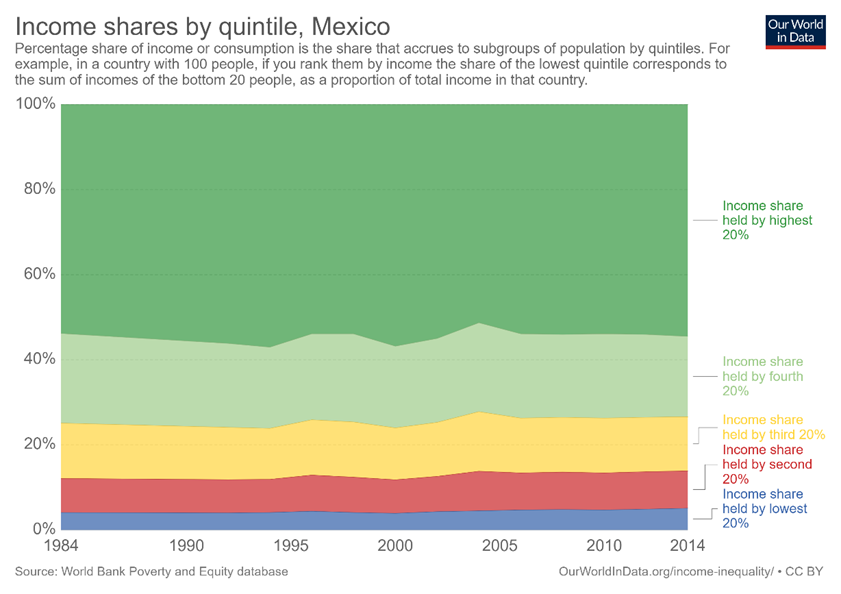 Participación del ingreso nacional por el 20 por ciento más rico
Participación del ingreso nacional por el 20 por ciento más pobre
20
Comentarios respecto de la desigualdad
La desigualdad es un mal de ayer y hoy, pero no debe ser para siempre
La sola entrega de dinero no resuelve
Se requiere una estrategia integral para combatirla
21
La salud y la desigualdad
La salud de una persona o de una colectividad es fundamental
La protección de la salud para todos los mexicanos, después de 36 años, es todavía una aspiración
Las brechas de la desigualdad en salud son profundas en nuestro país
22
Variables a considerar
Esperanza de vida al nacimiento 
Fecundidad
Mortalidad infantil
Muerte materna
Carencias en salud y seguridad social
23
Esperanza de vida al nacimiento
En 1980 poco menos de 67 años
Al inicio de los años 90 superó los 70 años 
En la primera década de este siglo, llegó a los 74 años 
En la actualidad ya alcanzó los 75 años 
Hay cifras contrastantes entre la Ciudad de México (76.4),  Baja California Sur (75.8) y Nuevo León (75.7),  respecto de Guerrero, Oaxaca y Chiapas que apenas sobrepasan los 73 años
24
Fuente: CONAPO. Indicadores demográficos de la República Mexicana, en el año 2018. Esperanza de vida al nacimiento
Tasa de fecundidad en entidades federativas
México, 2013 - 2017
25
Fuente: CONAPO
Tasa de fecundidad por tipo de localidad
26
Fuente: INEGI, Encuesta Nacional de la Dinámica Demográfica
Número de hijos según escolaridad de la madre
Primaria 
completa
Primaria 
incompleta
Fuente: tomado de Mario Luis Fuentes. Censo de población y vivienda, 2010 INEGI
27
Tasa de fecundidad en niñas de 10 a 14 años de edad
México, 2016Entidades Federativas con cifras extremas
28
Fuente: CONAPO con base en el INEGI
Tasa de mortalidad infantil
México, 2016Entidades Federativas con cifras extremas
29
Fuente: Secretaría de Salud
Razón de muerte materna
México, 2016Entidades Federativas con cifras extremas
30
Fuente: Secretaría de Salud. Dirección General de Información en Salud
Carencia de servicios de salud
31
Fuente: CONEVAL
Carencia de seguridad social
32
Fuente: CONEVAL
El combate a la desigualdad
¿Por qué cambian los niveles de desigualdad?
Acceso para todos: educación, salud y empleo
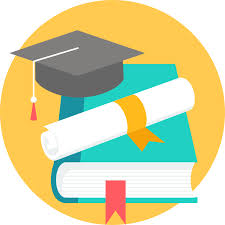 El Estado juega un papel primordial en disminuir las brechas de la desigualdad mediante políticas sociales y redistributivas
Inversión en educación, ciencia, desarrollo tecnológico y capacitación
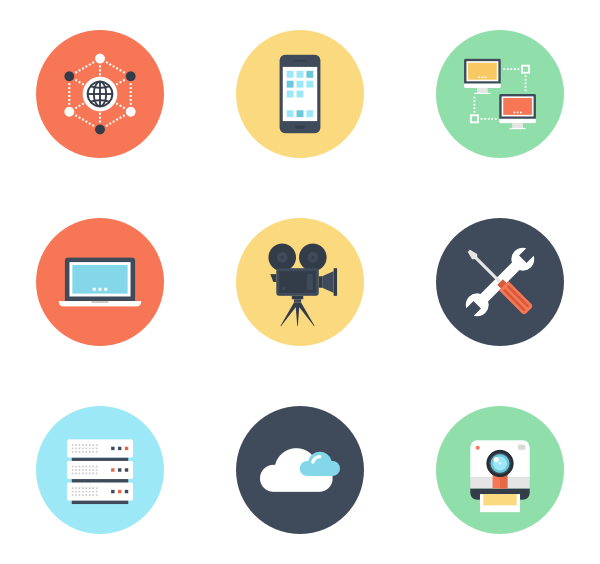 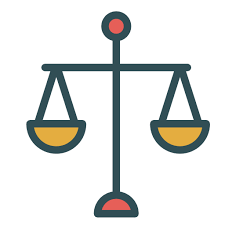 Políticas hacendaria y fiscal, impulso a la productividad y generación de empleo, desarrollo de la infraestructura
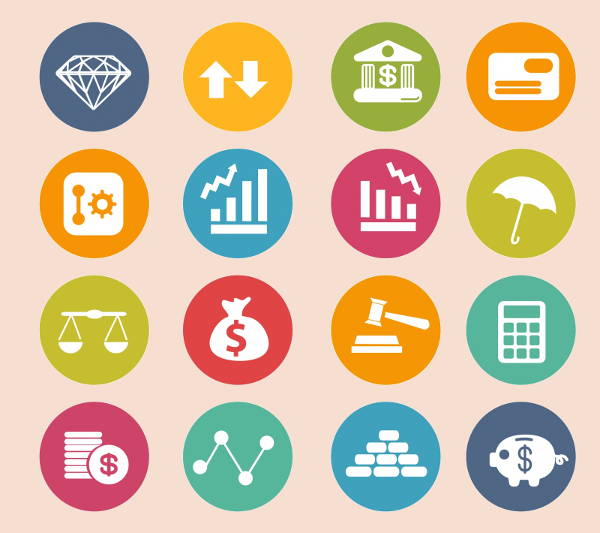 Cambios políticos extremos y migración
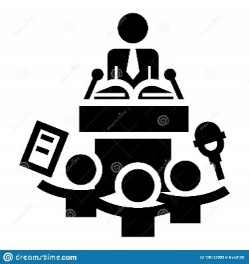 33
La sociedad y el combate a la desigualdad
La desigualdad se combate desde el Estado y también desde la sociedad 

La sociedad debe mostrar el ejercicio apropiado de las libertades, el cumplimiento de los deberes, al igual que tolerancia y respeto a las diferencias y apego a los valores laicos y cívicos
34
El Estado y el mercado en el combate a la desigualdad
Existe un amplio debate respecto del papel del Estado y el mercado en materia de desarrollo humano y crecimiento económico
El mercado por sí solo no resuelve, pero la intervención extrema del Estado provoca verdaderas catástrofes
Se requiere del equilibrio entre ellos y la virtud consiste en tener mejor Estado y mejor mercado. Estado eficiente con vocación social y mercado competente comprometido socialmente
35
El Estado y el mercado en el combate a la desigualdad
Se requiere de políticas públicas integrales para los desprotegidos y del crecimiento económico sostenido

El bienestar y el progreso no se dan en la pobreza, pero la sola generación de riqueza no garantiza niveles apropiados de vida y justicia social
36
El objetivo deseable
No debe radicar solo en mantener los equilibrios macroeconómicos

Deben encaminarse a construir una combinación virtuosa entre la libertad individual, la justicia social y la eficiencia económica, además de hacerlo en un entorno democrático 

Se requiere de buenas políticas redistributivas
37
Desigualdad de ingreso antes y después de la distribución según política impositiva
Países seleccionados de la OCDE, 2012 - 2017
Chile 0.47
0.50
México 0.46
0.48
Estados Unidos 0.39
0.51
Reino Unido 0.36
0.53
España 0.35
0.53
Antes de políticas públicas
Francia 0.29
0.50
Después de ellas
Bélgica 0.27
0.49
Finlandia 0.26
0.50
Noruega 0.25
0.41
0.05
0.01
0.15
0.20
0.25
0.30
0.35
0.40
0.45
0.50
0.55
0.60
38
Fuente: OCDE
Conclusiones
La desigualdad es un problema trascendente de la sociedad contemporánea 
La salud es uno de los campos afectados por la desigualdad
México es uno de los países con mayor desigualdad. Se ubica en el lugar 119 entre 151 naciones, a solo 32 lugares del país más desigual
Algunos problemas de salud de nuestra población deben ser atendidos con el combate a la pobreza y la desigualdad
Salud y educación de calidad para todos, junto con empleo pleno, son el mejor antídoto de la desigualdad. Deben desarrollarse en democracia, con respeto a la libertad individual y dentro de la justicia social y la eficiencia económica
39